Missionary Care
Merciful Father in heaven, hallowed be Your name among the three hundred thousand refugees in Southeast Asia. We praise You for the four missionaries from the Sarawak Chinese Annual Conference who are working among the homeless refugees. From February to May, two energetic Iban youths, Ben and Valentine from the Bahasa Malaysia congregations
Cont...
Missionary Care
in Miri, have committed themselves for short-term missions work among the refugees. May the Holy Spirit fill them with wisdom, courage and holy love, that they may become fishers of men on the missions field. Protect them until they return to Sarawak and be equipped in the Methodist Theological School as future pastor. In the name of Jesus Christ, Amen.
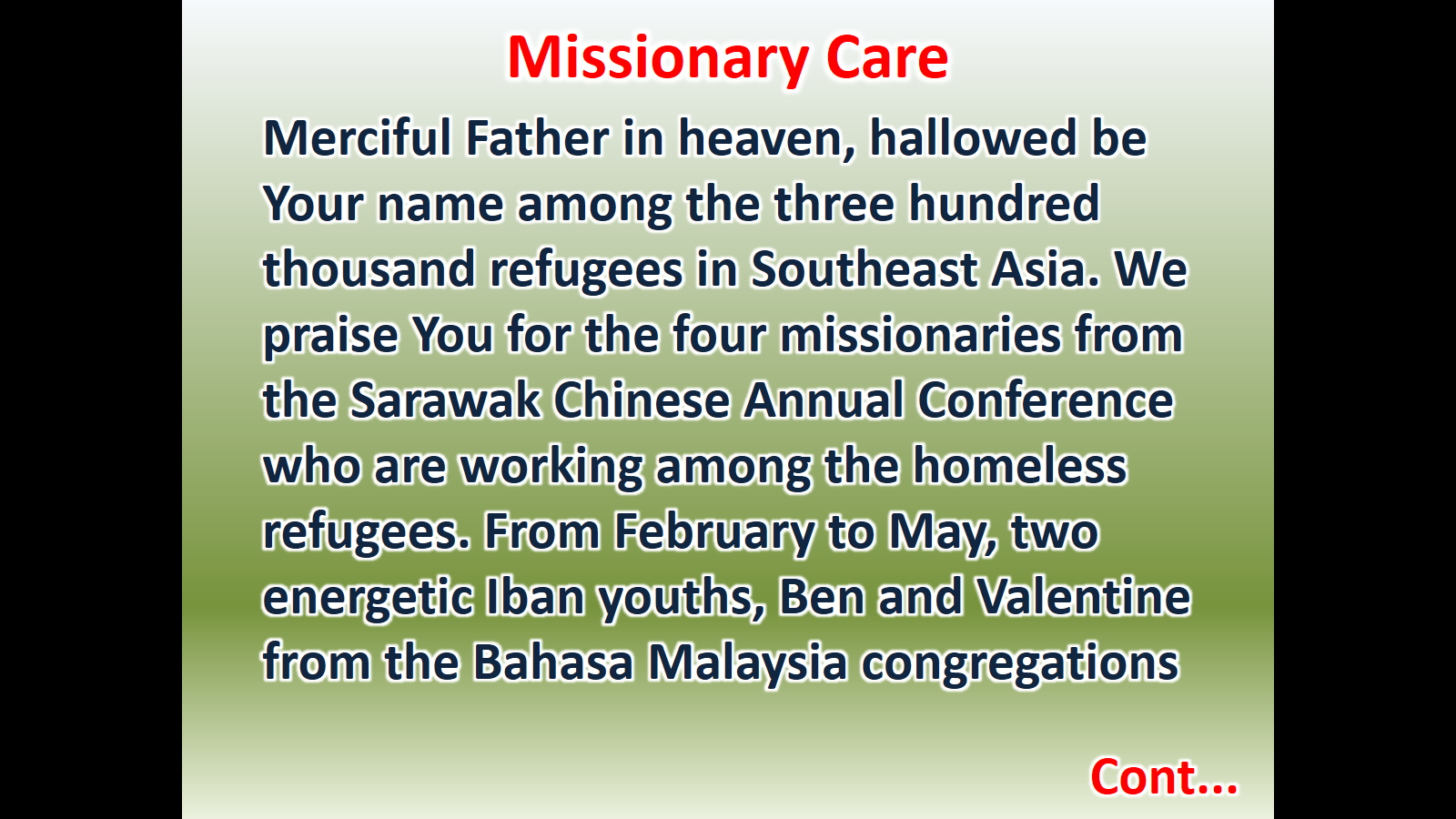 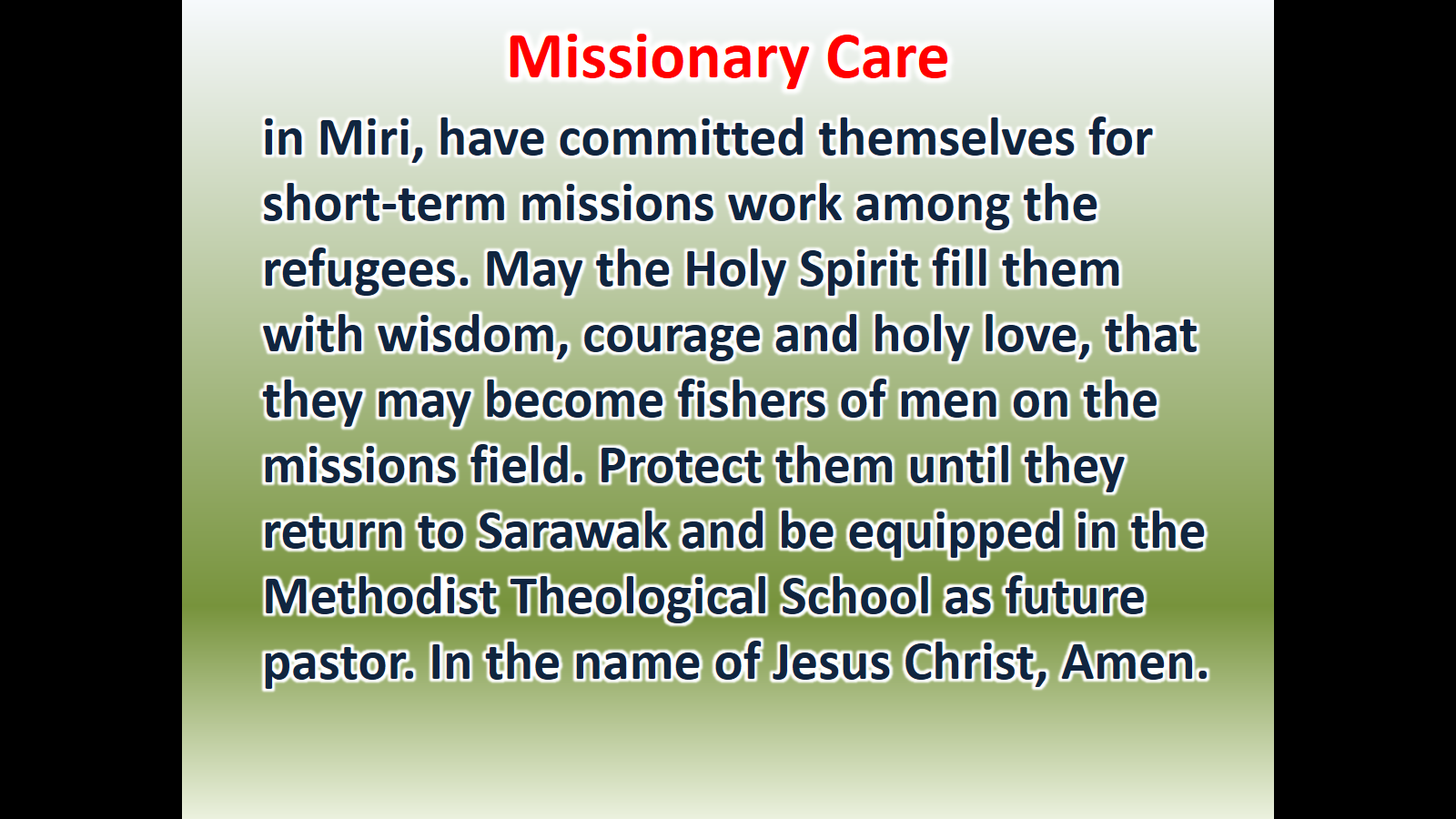